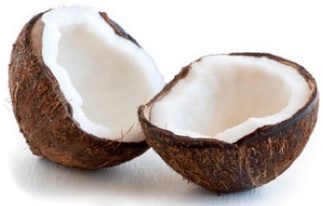 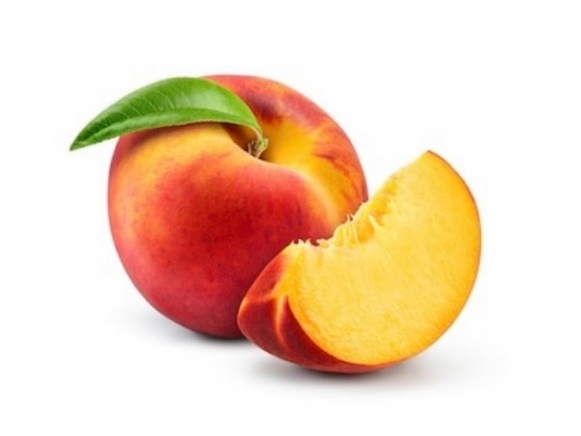 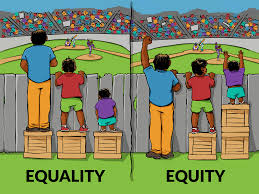 .
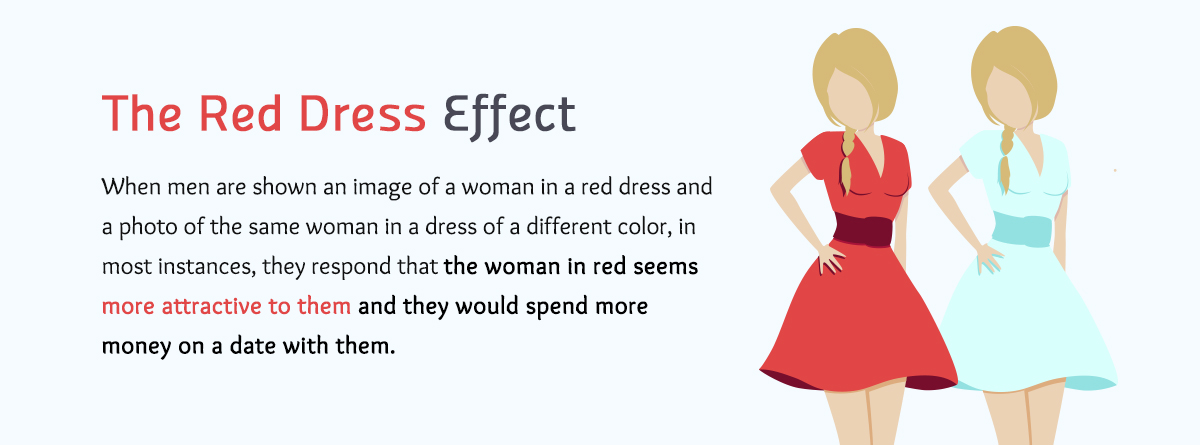 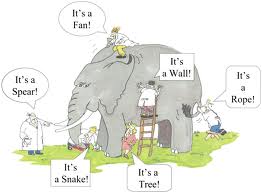 Christopher Bauman – www.chrisbauman.com.au
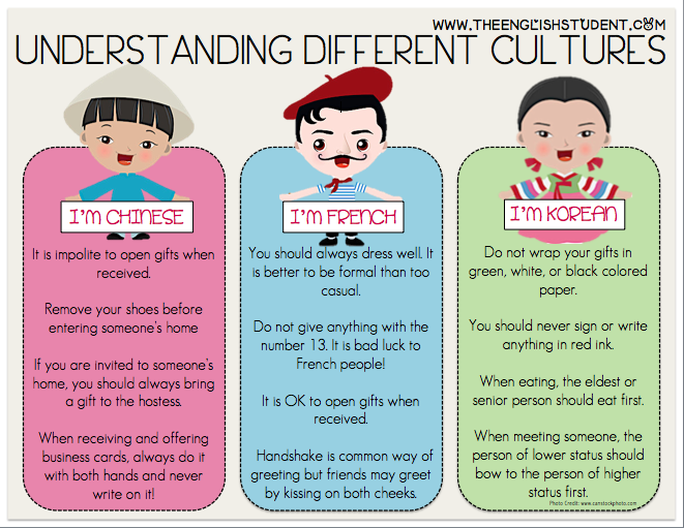 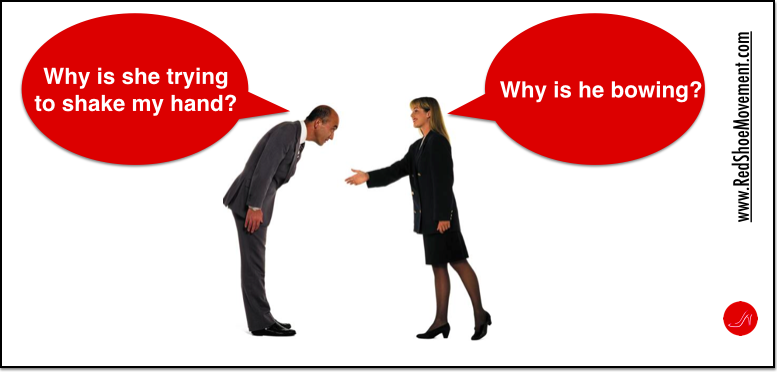 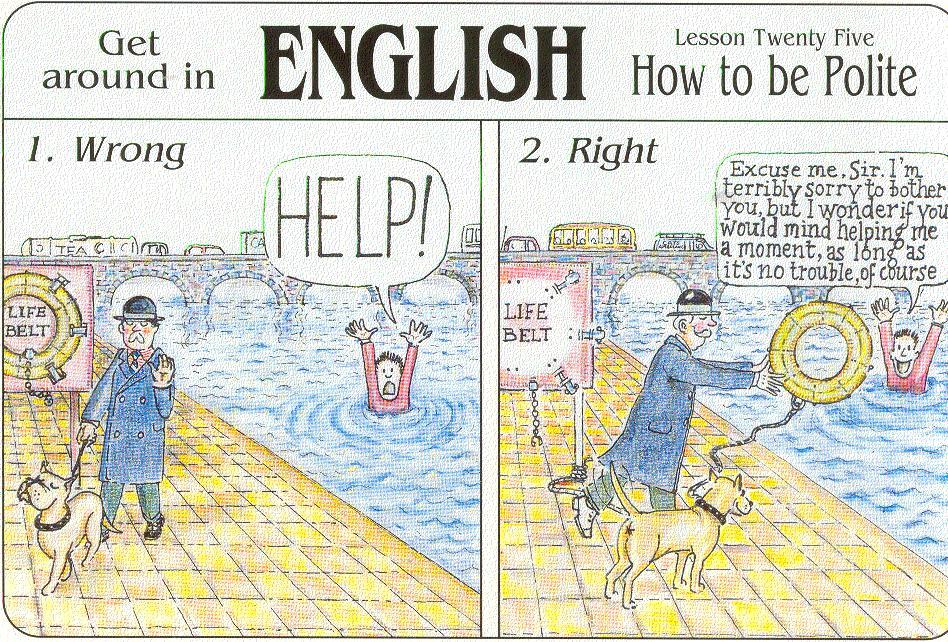 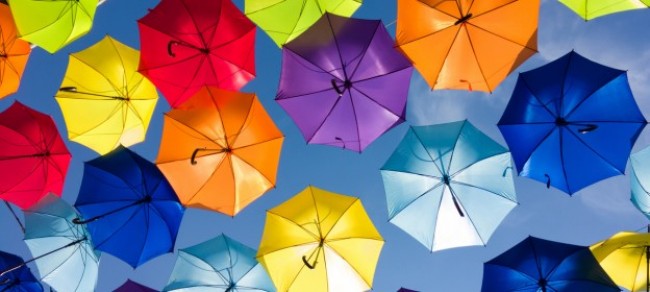 Christopher Bauman – www.chrisbauman.com.au